Svätá omša.
Náboženská výchova pre 9. ročník.
Svätá omša = Eucharistia.
Svätá omša je stretnutie, na ktorom sa nám Boh dáva za pokrm. Prijímame Kristovo telo a krv a stávame sa súčasťou Kristovho tela – Cirkvi.
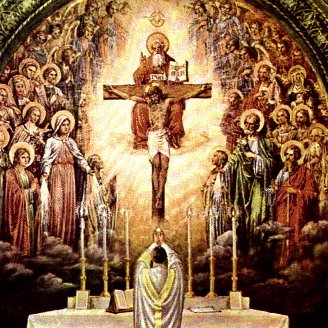 Svätá omša má tieto časti:

Úvodné obrady

Liturgia slova

Liturgia obety

Záverečné obrady
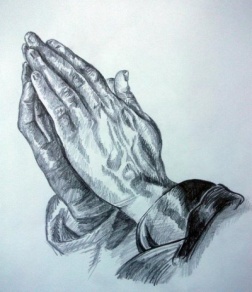 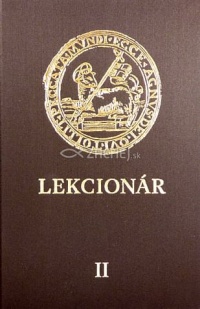 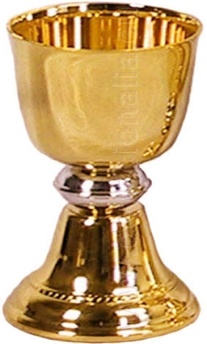 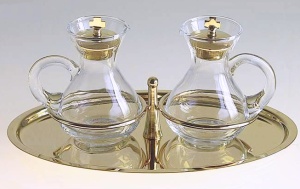 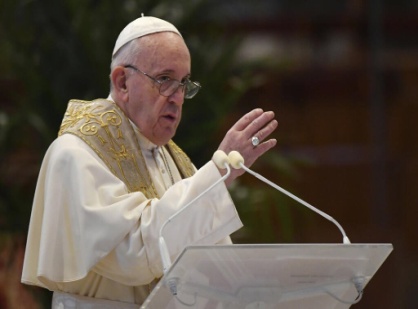 Úvodné obrady.
Začína hrať hudba          
     a prichádza kňaz
     s miništrantmi.
Kňaz má na sebe
     oblečené rúcho.
Spoločne privítame 
     Boha spevom piesne
     a prežehnaním.
Liturgia slova.
Lektor prečíta čítanie
     z Božieho slova.
Žalmista zaspieva žalm.
Kňaz alebo diakon prečíta Evanjelium.
Kňaz prednesie kázeň.
Lektor prečíta modlitby veriacich.
Liturgia obety.
Príprava obetných darov. Obetuje sa chlieb a víno.
Premenenie – chlieb      a víno sa premení         na telo a krv Ježiša Krista.
Modlitba ,,Otče náš“ – 
     spolu voláme k Bohu.
Prijímanie -  prijímame Ježiša pod spôsobom Eucharistie.
Záverečné obrady.
Na konci svätej omše kňaz požehná veriacich a prepustí  ich slovami       ,,choďte v mene Božom“.
Aj keď svätá omša skončí, Ježiš stále zostáva s nami            v našom srdci.
Miesto, kde je Eucharistia v kostole uložená sa nazýva bohostánok.
Bohostánok
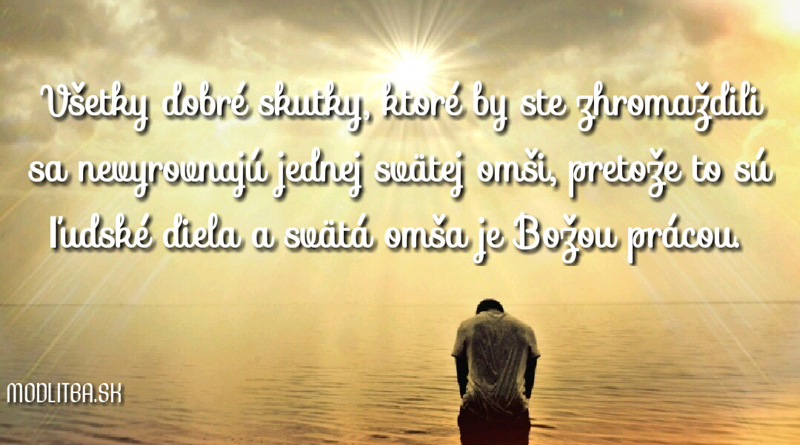 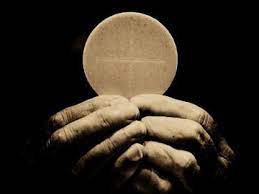 Ďakujem za pozornosť.
Pani katechétka.
Devleha.
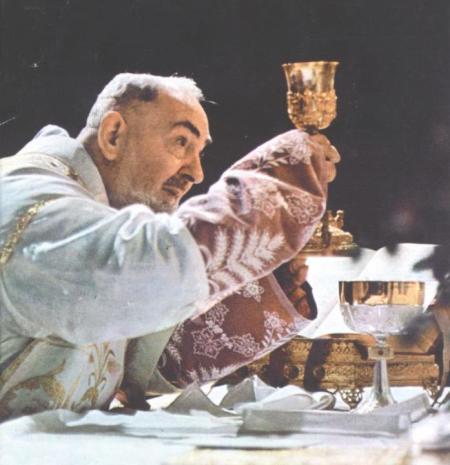